НЕСКОЛЬКО СЛОВ О ТЕМЕ СЕМИНАРА
malenjkii_printc_chastj_2.mp3
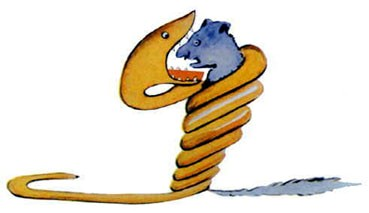 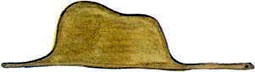 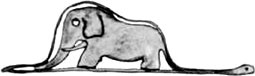 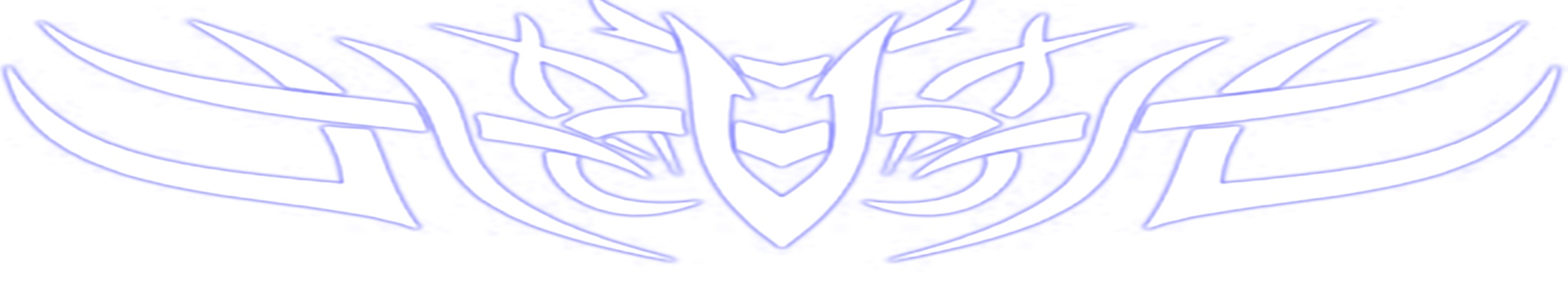 Семинар-спектакль
«ЭТО-ТО»
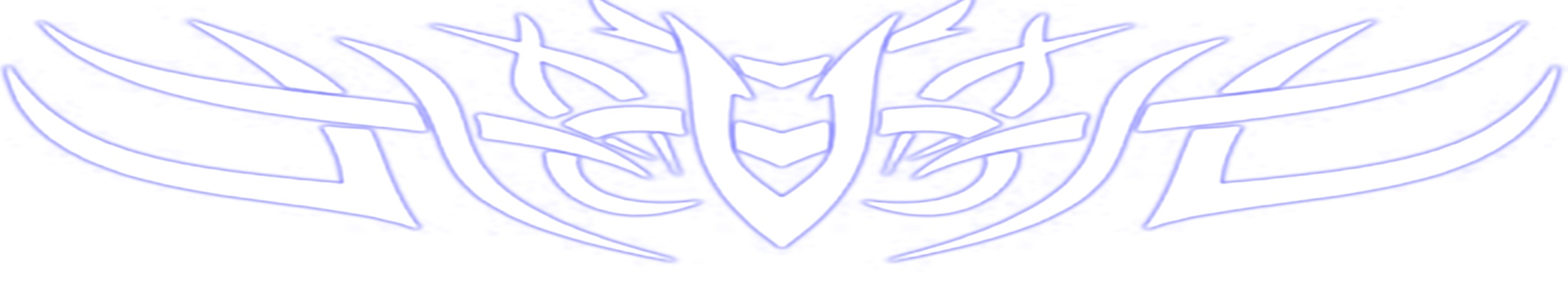 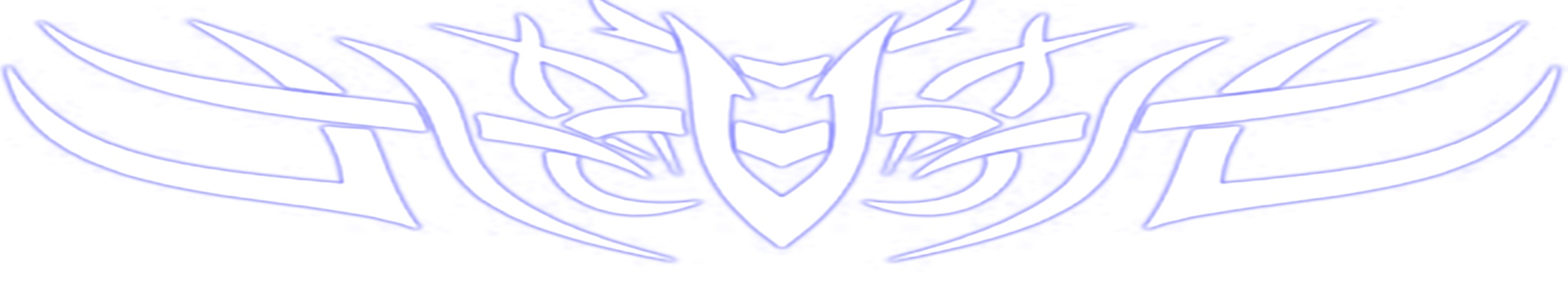 ТЕМА СЕМИНАРА:
ТЕХНОЛОГИЧЕСКАЯ КОМПЕТЕНТНОСТЬ СОВРЕМЕННОГО ПЕДАГОГА В ОБРАЗОВАТЕЛЬНОЙ СРЕДЕ ШКОЛЫ КАК СРЕДСТВО ФОРМИРОВАНИЯ УНИВЕРСАЛЬНЫХ УЧЕБНЫХ ДЕЙСТВИЙ
(УУД)
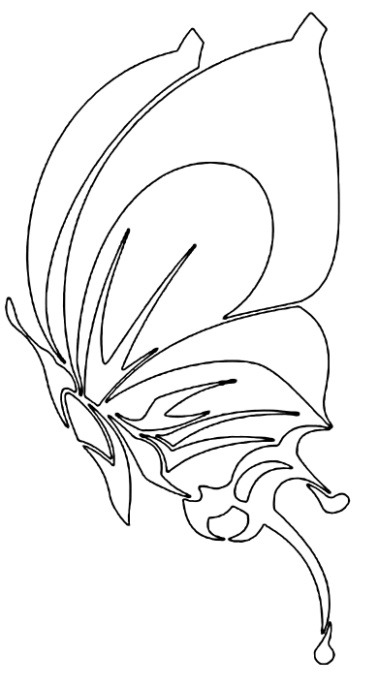 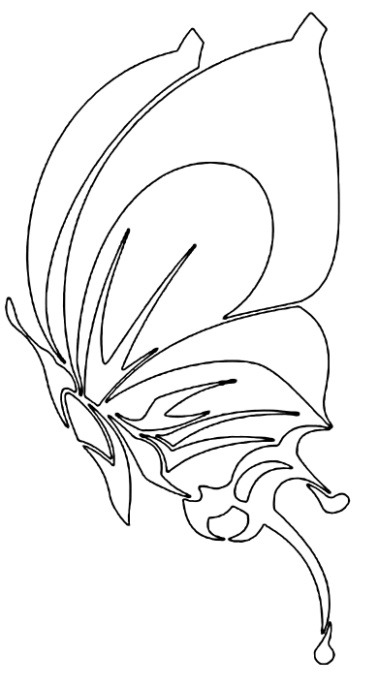 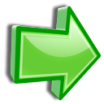 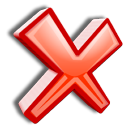 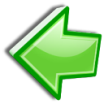 ЦЕЛЬ СЕМИНАРА:
ОБОБЩЕНИЕ И РАСПРОСТРАНЕНИЕ ОПЫТА РАБОТЫ УЧИТЕЛЕЙ ШКОЛЫ ПО ИСПОЛЬЗОВАНИЮ СОВРЕМЕННЫХ ПЕДАГОГИЧЕСКИХ ТЕХНОЛОГИЙ, ПОВЫШЕНИЕ ПРОФЕССИОНАЛЬНОГО УРОВНЯ ПЕДАГОГОВ, СОВЕРШЕНСТВОВАНИЕ ФОРМ МЕТОДИЧЕСКОЙ РАБОТЫ
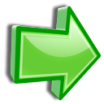 ТЕХНОЛОГИЧЕСКИЙ ПОДХОД КАК ОСНОВА СОВРЕМЕННОЙ ОБРАЗОВАТЕЛЬНОЙ ПАРАДИГМЫ
Смена образовательной парадигмы как ведущая тенденция инновационных изменений в системе современного образования
Источники и составные части педагогических технологий
«Содержание образования - это король, а технологии образования - это Бог»
В.П.Тихомиров
Цитаты
цитаты к семинару.wmv
УУД и технологии
Важнейшей задачей стандартов нового поколения  является создание инновационной образовательной среды, способствующей формированию совокупности «универсальных учебных действий», обеспечивающих компетенцию «научить учиться», научить быть готовым к условиям быстро меняющегося мира.
И в завершении о главном
Учитель-знаковая фигура в обществе
Мир технологий яркий, удивительный, многообразный…
Образование - прошлое и будущее.mp4
Спасибо за внимание!